Experiences from a Quality Improvement Effort
Karla Mowdy APRN, PMHNP – BC
Eveline Gwaabe APRN, PMHNP – BC 

June 8th, 2023
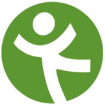 Nurse Practitioner & Post-Doctoral
Training Programs
Background
We decided to look at patient portal (Healow) usage.
Patient Portal is not being used to its full potential 
Some functional aspects the providers were not aware of its capabilities
2
[Speaker Notes: EVELINE


We Felt that the Patient Portal is not being used to its full potential and some functional aspects]
Aim Statement
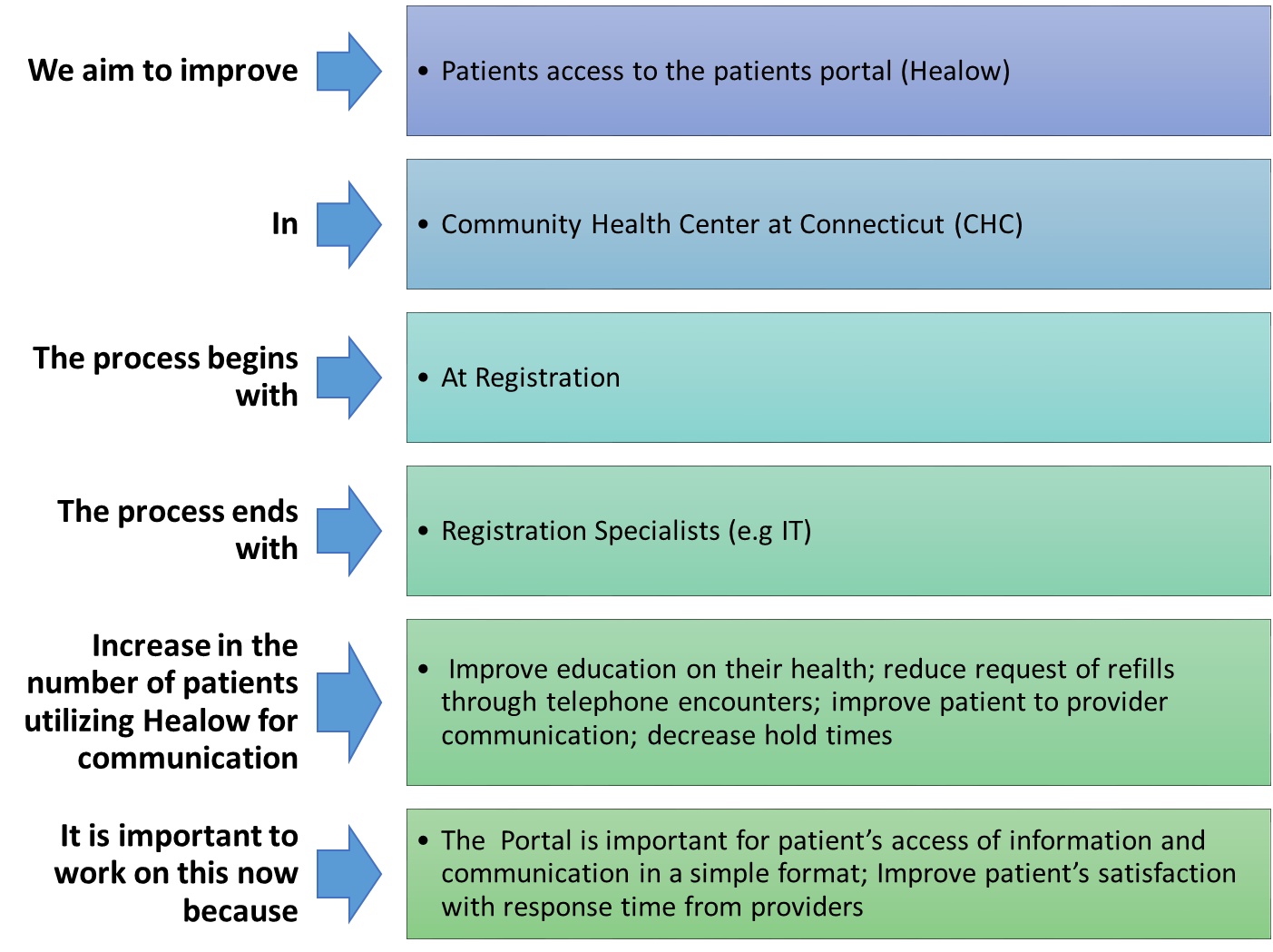 3
[Speaker Notes: EVELINE


For this project we aimed to improve access to the patient portal Healow
T]
The way you can see Healow Patient Portal access from ECW
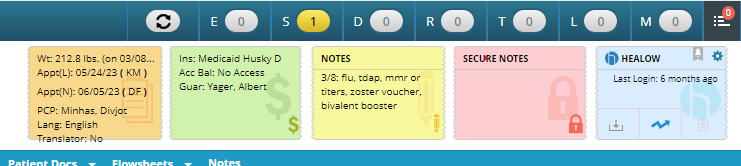 [Speaker Notes: EVELINE]
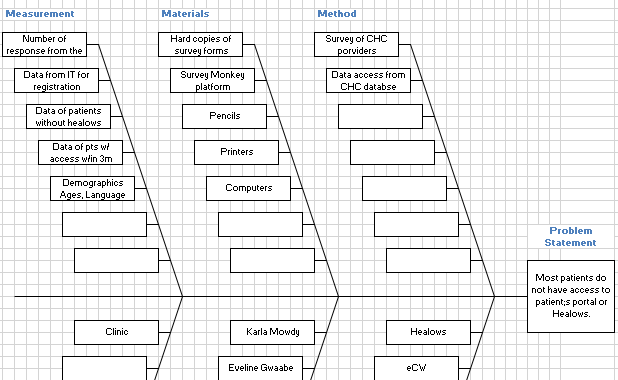 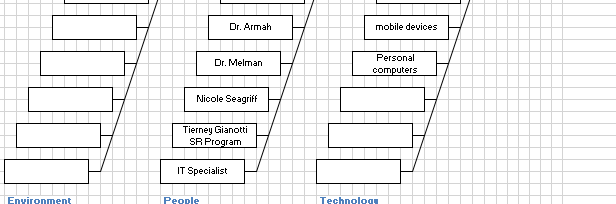 [Speaker Notes: EVELINE]
Stakeholders
Dr. Armah, Chief Psychiatry Officer 
Dr. Melman Psychiatry 
Nicole Seagriff  DNP, APRN, FNP-BC -Clinical Program Director, National Nurse Practitioner Residency Program, Associate Faculty, Weitzman Institute. 
Tierney Giannotti SR Program Specialist - Population Health 
IT Services
6
[Speaker Notes: Our Stake holders are: 

EVELINE]
Process
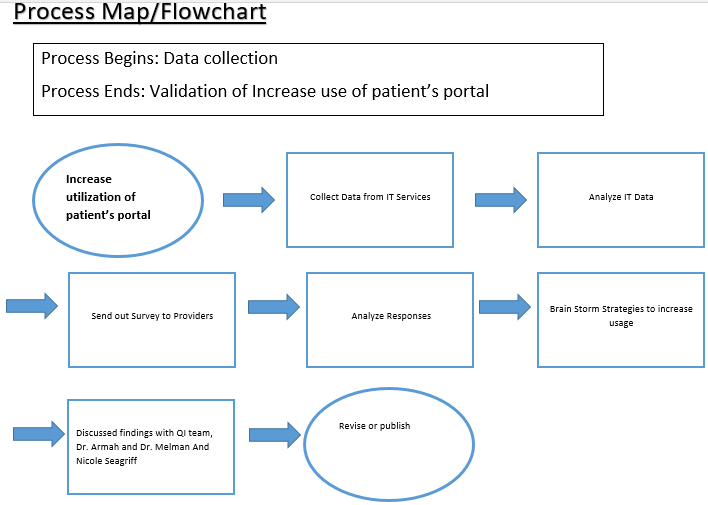 7
[Speaker Notes: EVELINE]
Data Prior 12 months from 4/23/2023
137522 list of active patients who had any component of an office visit in the last three years Medical, Dental, Behavioral Health
 Data had an exception for COVID Only Patients/Non-CHC 
Out of 137522 unique MRNs, only 23836 MRNs had used Portal >= 1 time	in the last three years
Data was given in Tableau Dashboard 
The only providers that show in our data are Primary Providers—no behavioral health or Chiro or Dentist show. Because they have to be assigned a PCP in order to have a portal
8
[Speaker Notes: Karla]
Example of Data
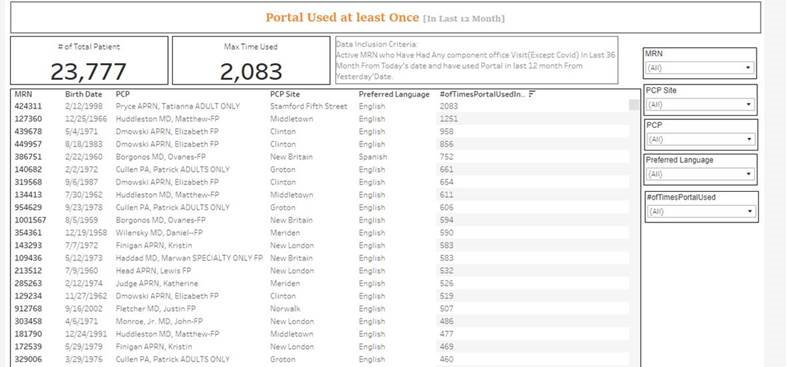 [Speaker Notes: Karla]
Site Portal Use
[Speaker Notes: Most New Britain 
Least Stamford  Once again we need to figure out why we have unknown in the data.]
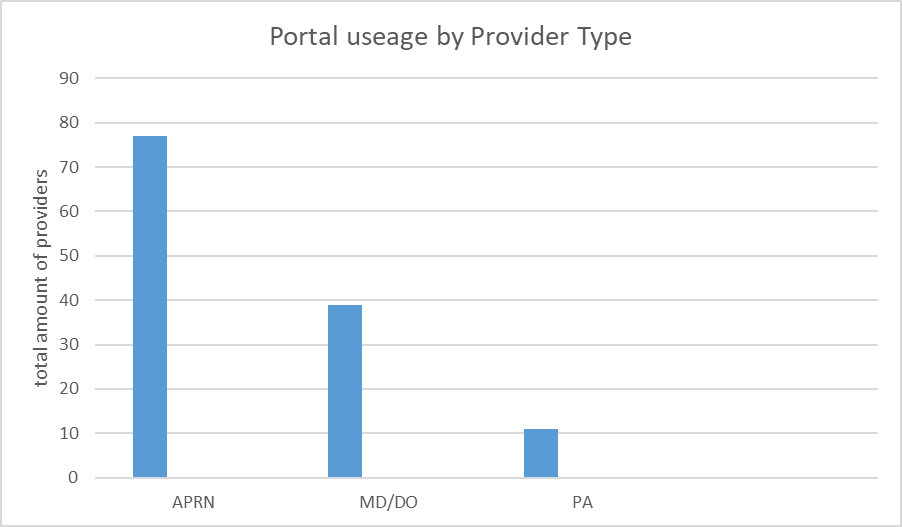 [Speaker Notes: APRN: 77, MD/DO: 39, PA: 11]
More Data  Top 5 Providers/  Lowest Providers
Unknown Provider	852	3.6%
Camano Selca APRN, Larissa	462	1.9%
Dmowski APRN, Elizabeth FP	461	1.9%
Minhas MD, Divjot FP	449	1.9%
Smith APRN, Tonya FP	448	1.9%
[Speaker Notes: The only providers that show in our data are Primary Providers—no behavioral health or Chiro or Dentist show. Because they have to be assigned a PCP in order to have a portal]
Providers whose patients use it the most
Patient Portal use by patients at each site
Primary languages use of the portal
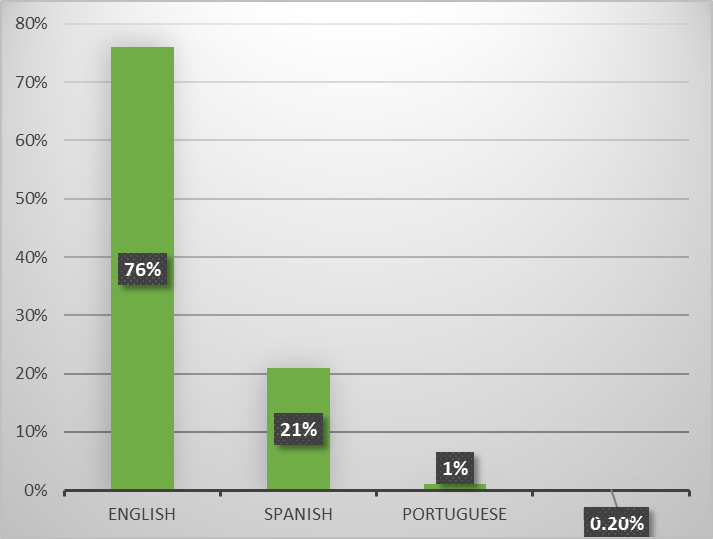 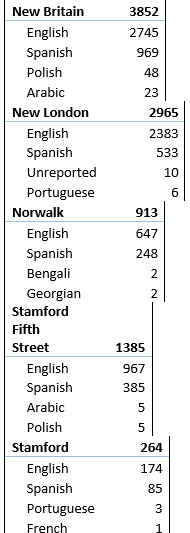 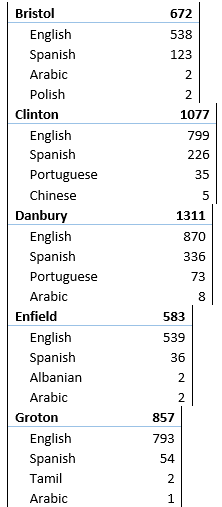 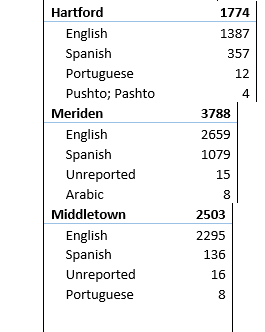 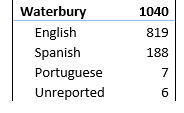 Data Average Age of Portal User
Is estimated to be 39 Years old
Our Approach to Change
List your ideas of things to change- Increase patient portal use by utilizing IT services for setting up the patient with the portal through phone communication as they do for telehealth. 
Describe one or more PDSA cycles. 
Plan: Increase patient portal usage, utilizing IT services 
Do: Collect data
Study: Analyze Data
Action: Incomplete - TBD

What did you learn from your change efforts? That we work well together, teamwork.  That there is someone in the company Tierney Giannotti who is very willing to help and get data for us. That QI projects are time intensive. IF you cannot finish the project by the end of the residency, it is OKAY it can continue thereafter.
18
[Speaker Notes: Karla]
Results
We were not able to complete the Survey to Providers so we did not have that data. We also needed more stakeholders from the beginning. 
Data was presented on Tableau Dashboard; we were not granted access to it, so we had to wait for the information to be transcribed. So we were not able to easily look at all the data at once. 
Success is that we did get data and could see who uses the portal more by providers and patients and at which sites.   
We learned that it takes much time and involves more people than we thought. Collect the data as soon as possible.
19
[Speaker Notes: Karla]
Conclusions/Implications
What is/are the next steps for the work you initiated? Complete a Provider and Patient Survey but only at Danbury. 
What would you do differently if you were starting this effort again? Collect data earlier. Narrow our project to just one site, like Danbury. Review projects from prior residency to see if we could continue one that was already started.  
What advice do you have for future NP residents making improvement efforts at your site? Try to avoid doing such a broad project; narrow it to one site and then work outward from there.
20
[Speaker Notes: EVELINE]